Mon auto
Fait par Aymrik
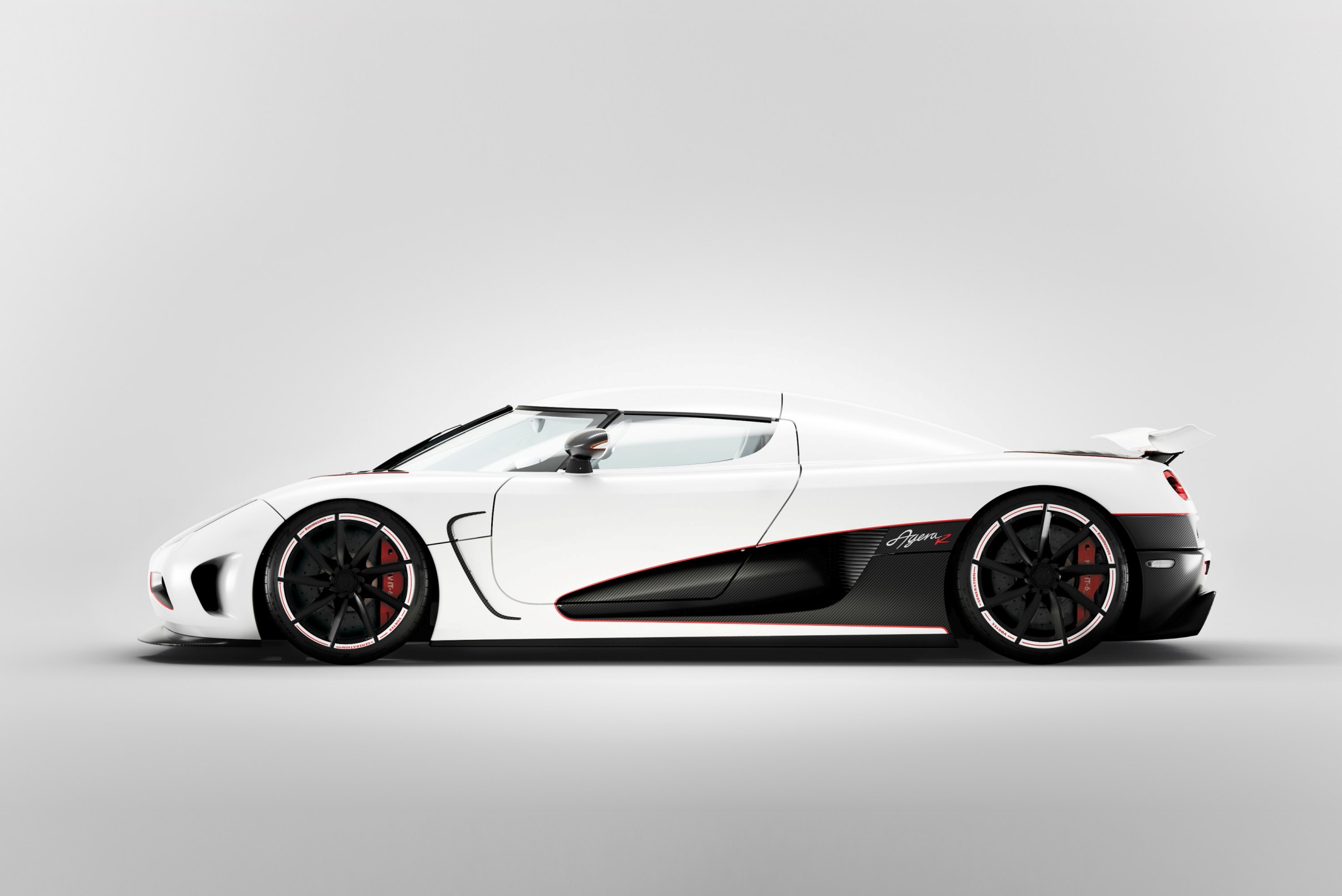 R
Agera